Zweiter Bibliotheksbus für Leipzig?
Stefan Arnold 
Leipziger Städtische Bibliotheken



Schulbibliothekarischer Beirat / 12. Sitzung am 09.05.2019
Inhalt
Zweiter Bus – Was muss ich mir darunter vorstellen?

Zweiter Bus – Schafft das nicht der große Bus?

Welche Bedarfe gibt es überhaupt? 

Wie soll es weitergehen?
Schulbibliothekarischer Beirat / 12. Sitzung am 09.05.2019
Zweiter Bus - 
Was muss ich mir darunter 
vorstellen?
Schulbibliothekarischer Beirat / 12. Sitzung am 09.05.2019
Zweiter Bus - 
Was muss ich mir darunter vorstellen?
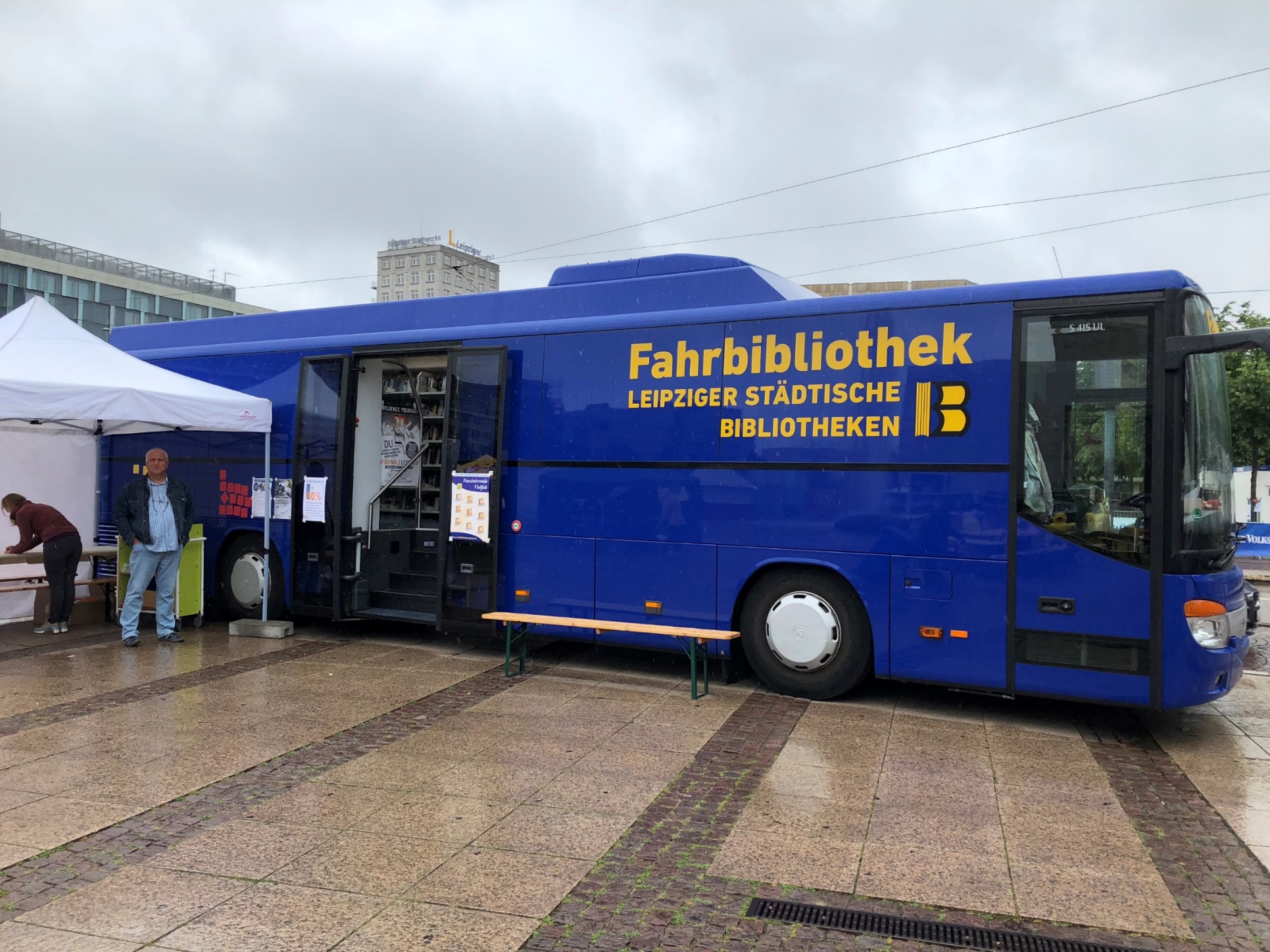 1.Optik
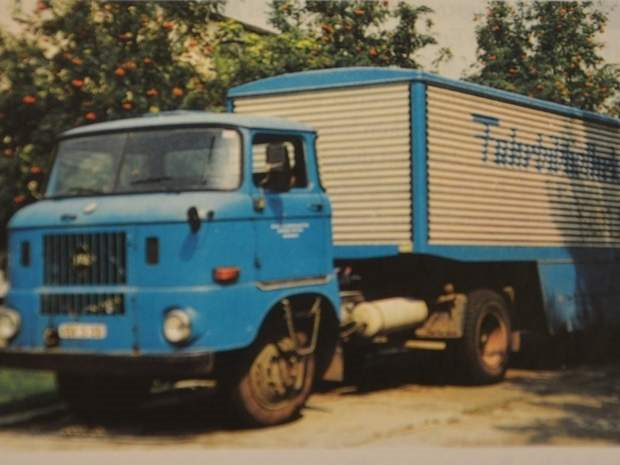 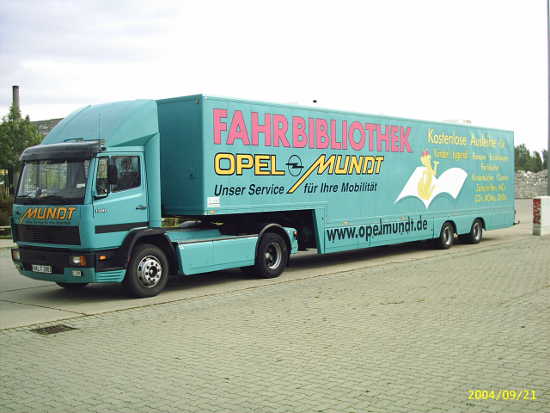 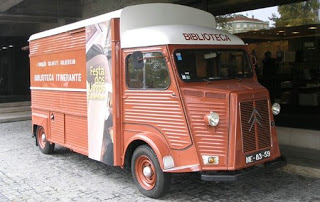 Zweiter Bus - 
Was muss ich mir darunter vorstellen?
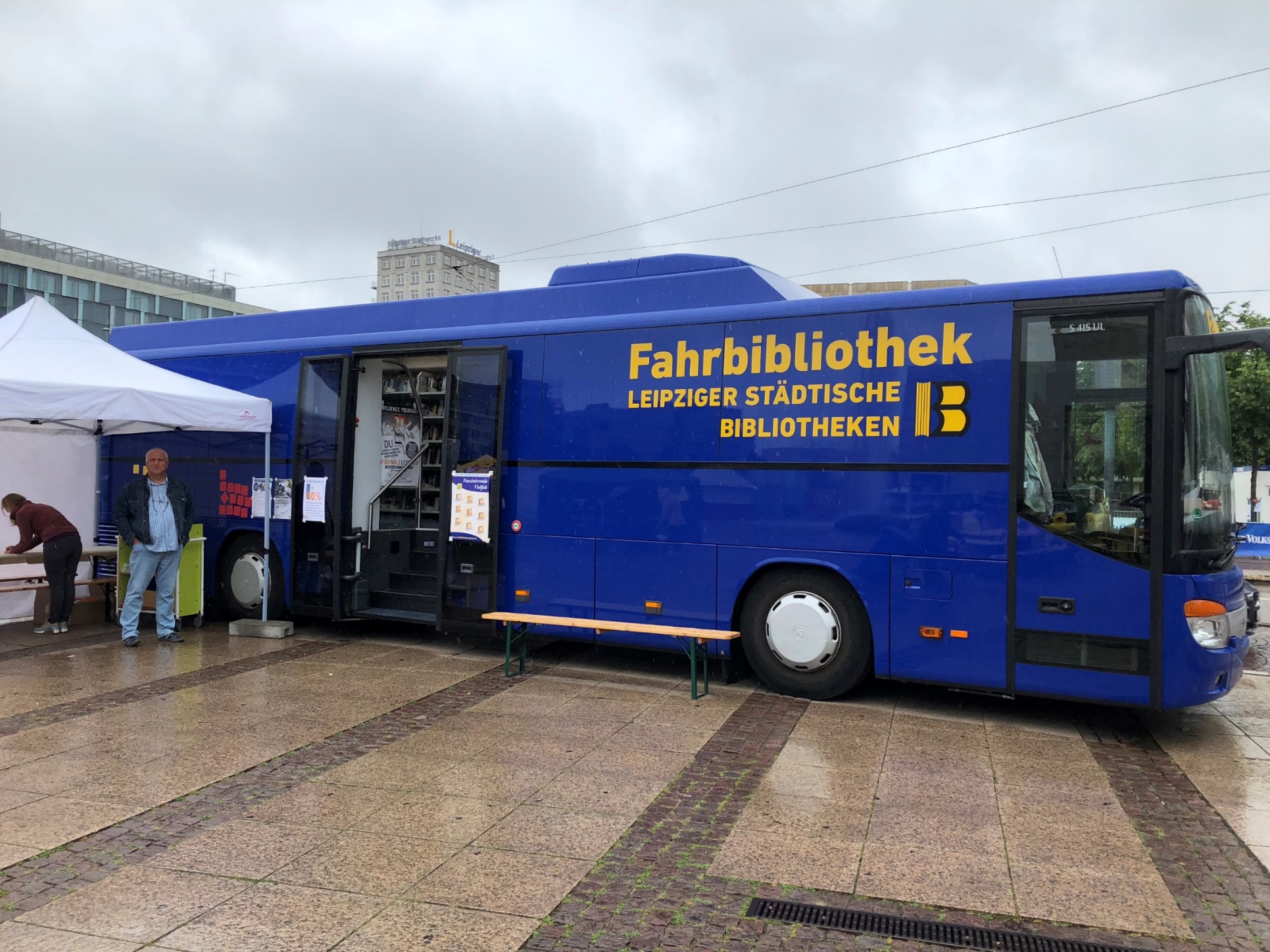 1.Optik
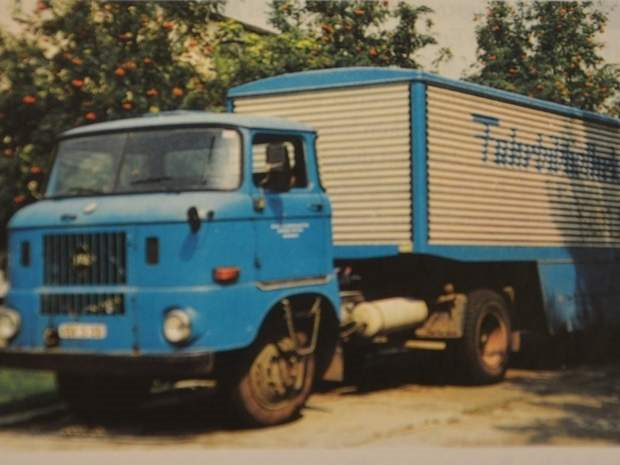 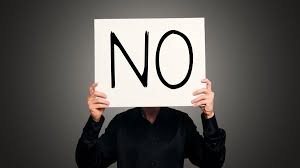 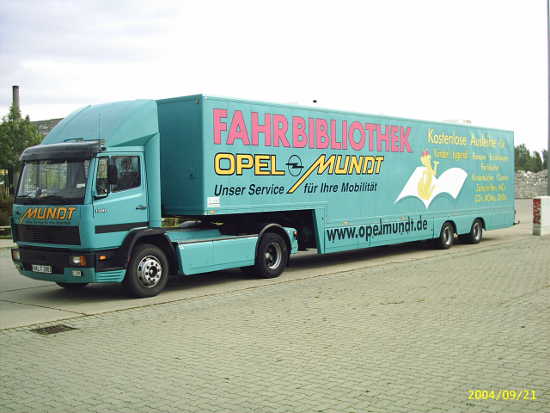 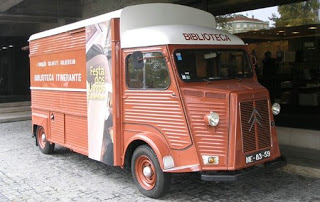 Zweiter Bus - 
Was muss ich mir darunter vorstellen?
1.Optik
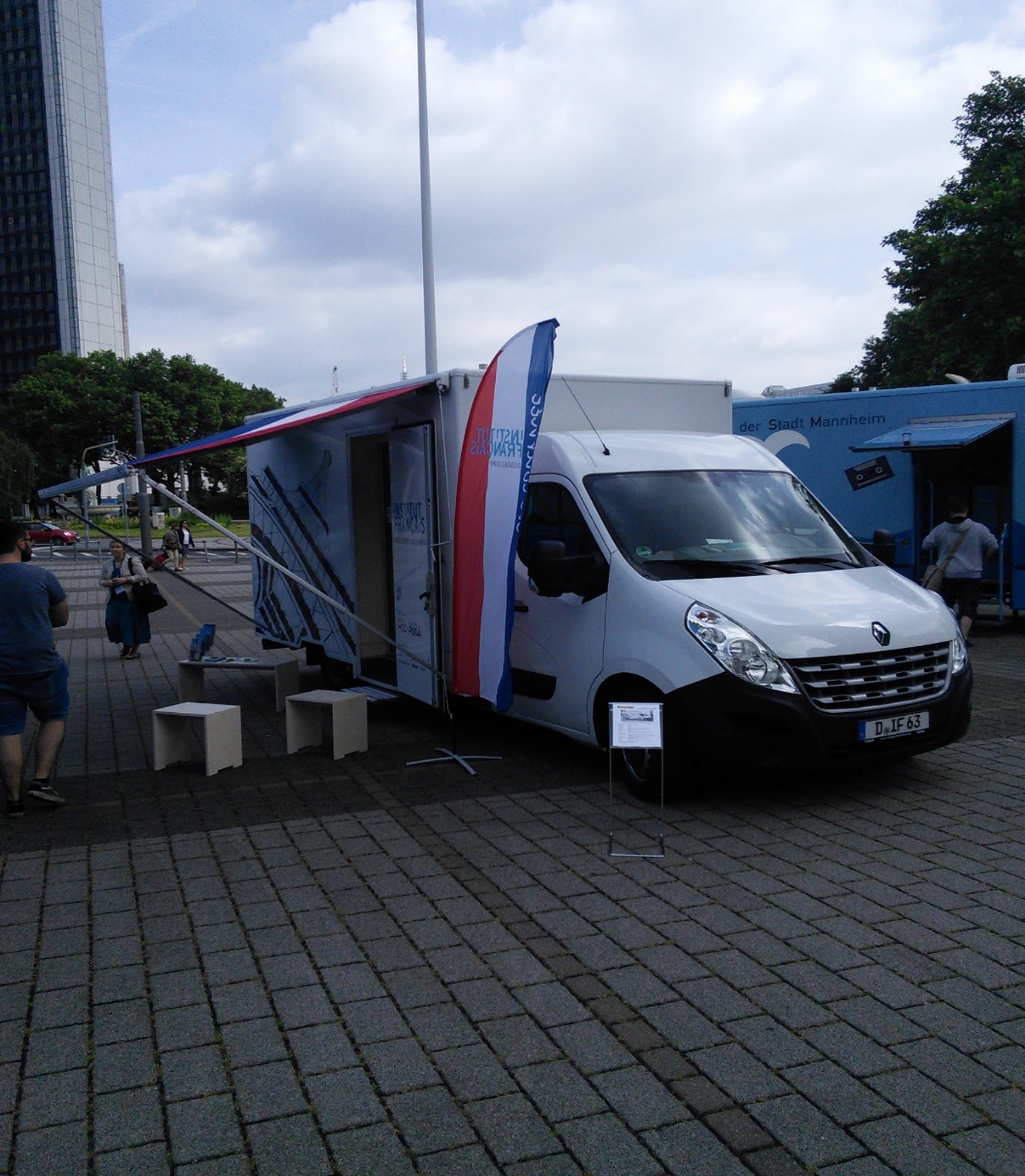 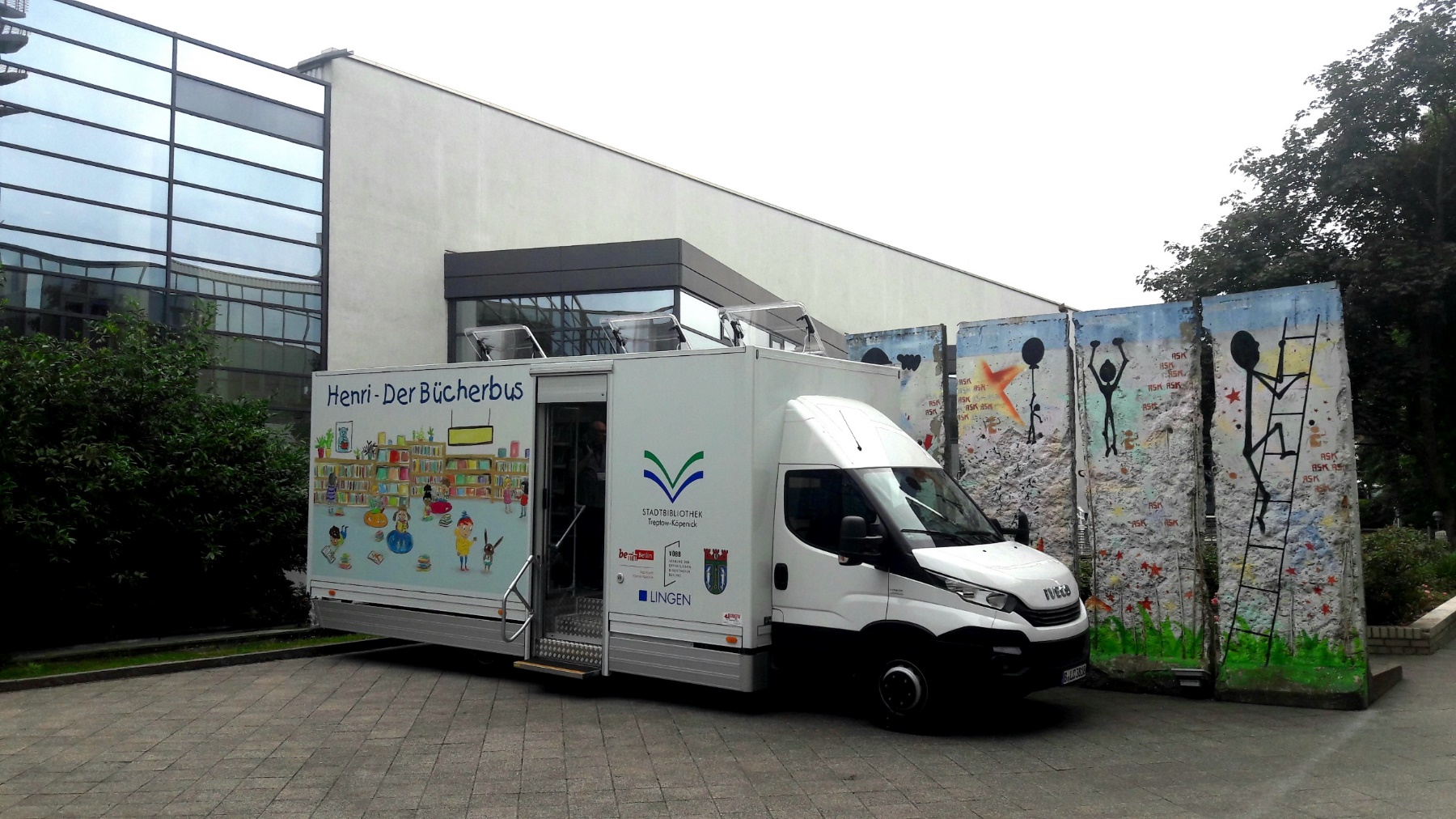 3,5 t bis 7,5 t

Führerschein Kl. 3

Alternativer Antrieb?

Nutzung Schulhöfe

200 – 250 T€
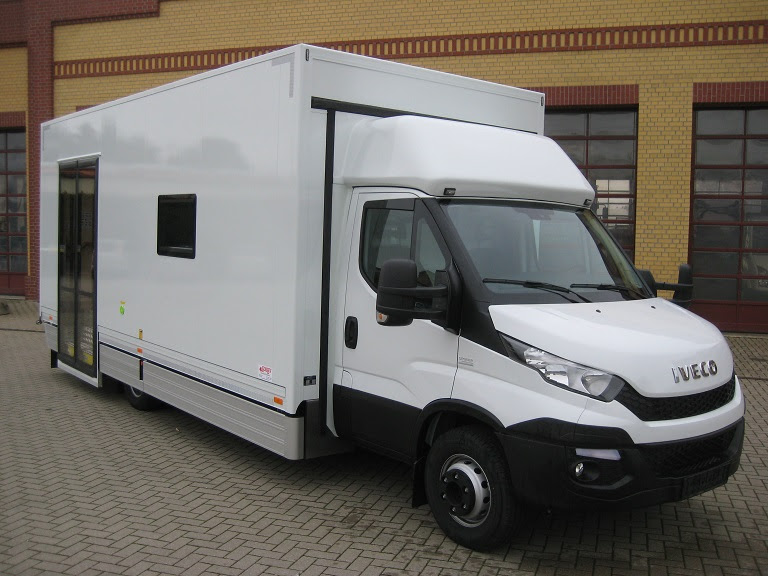 Berlin-Köpenick
Düsseldorf
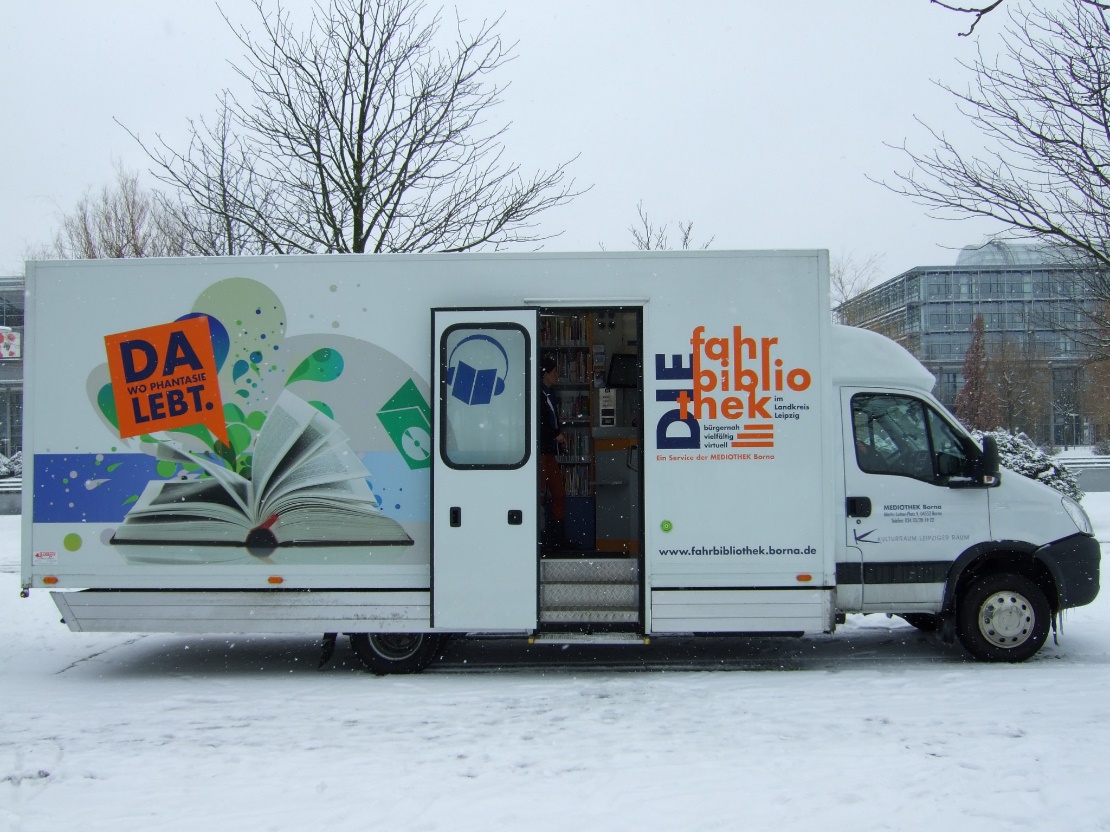 Borna
Berlin-Mitte
Zweiter Bus - 
Was muss ich mir darunter vorstellen?
2. Services
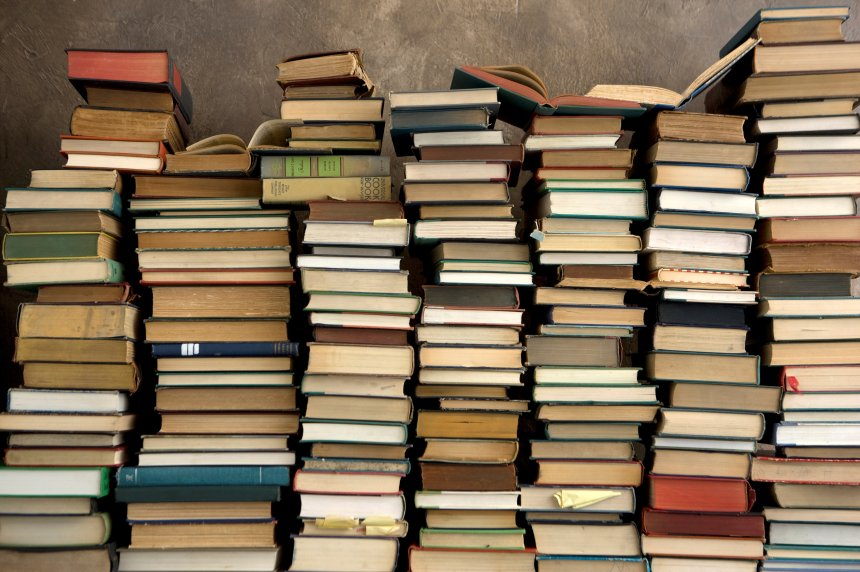 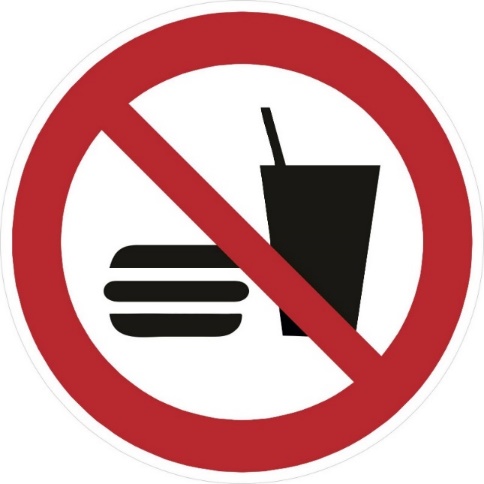 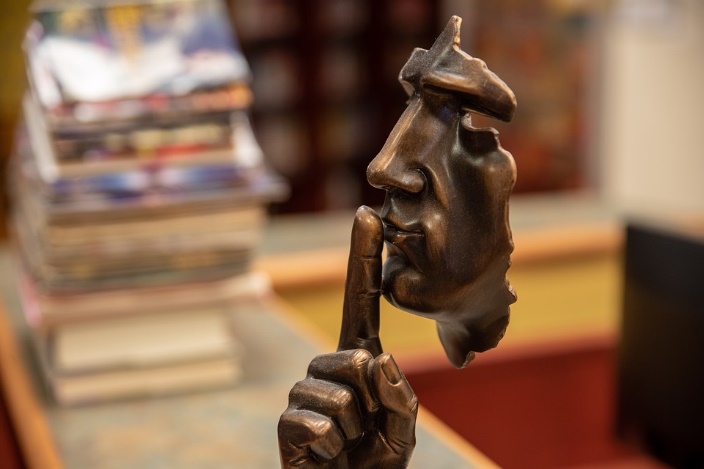 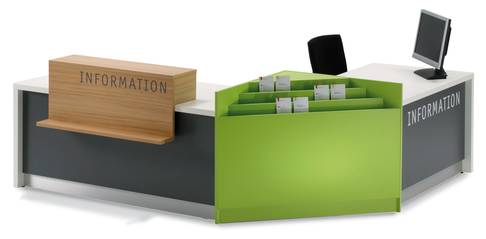 Zweiter Bus - 
Was muss ich mir darunter vorstellen?
2. Services
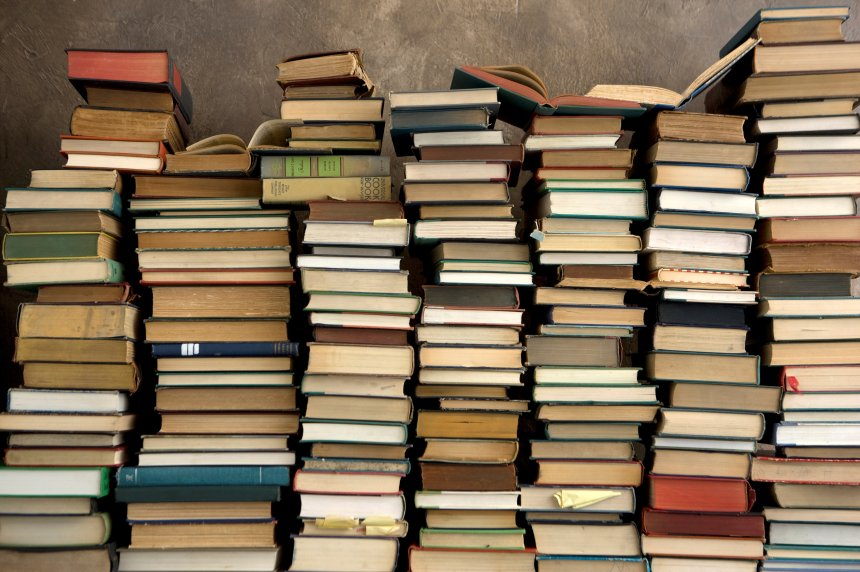 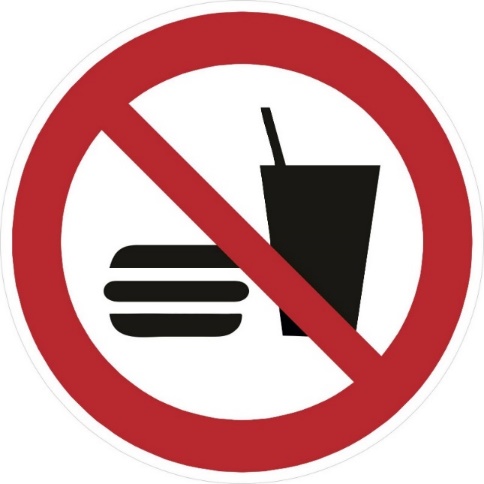 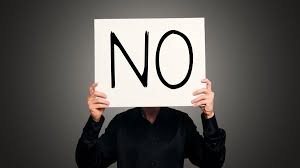 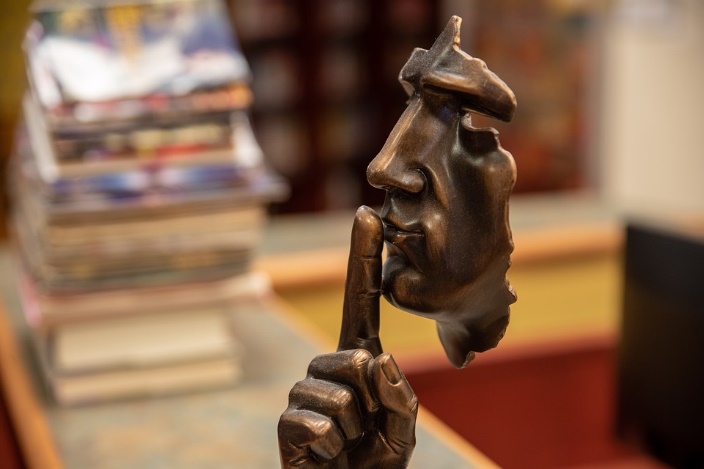 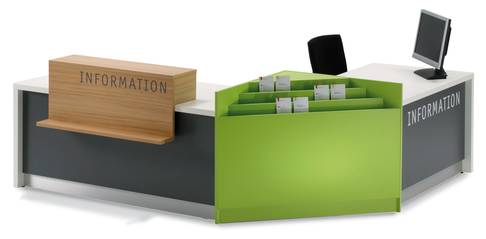 Zweiter Bus - 
Was muss ich mir darunter vorstellen?
2. Services
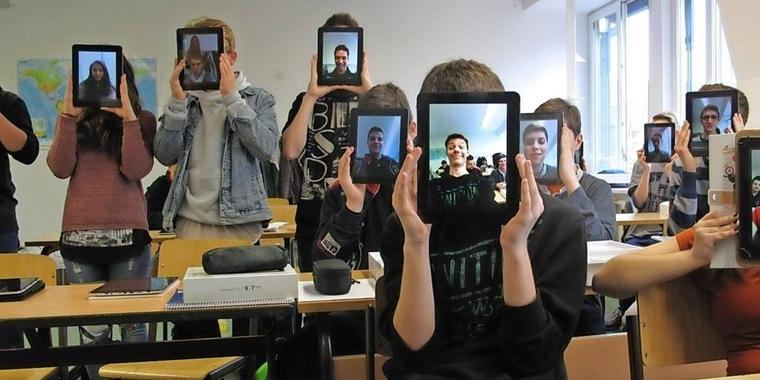 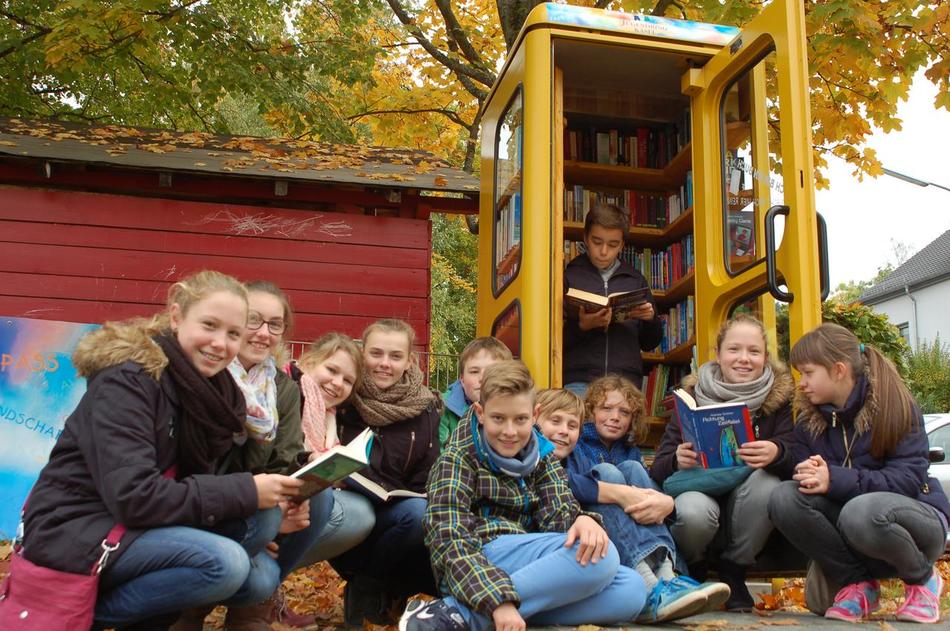 Medientechnik

Veranstaltungstechnik

Programmarbeit

Projekte

Erlebnis Bibliothek

Ja, auch Medien
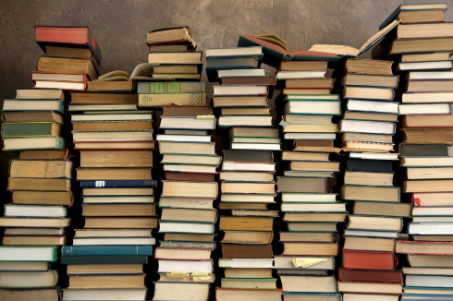 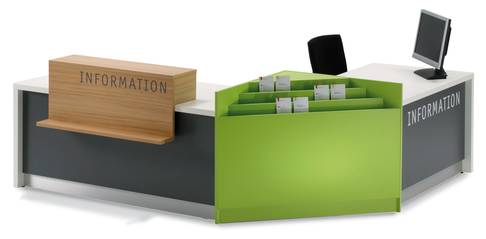 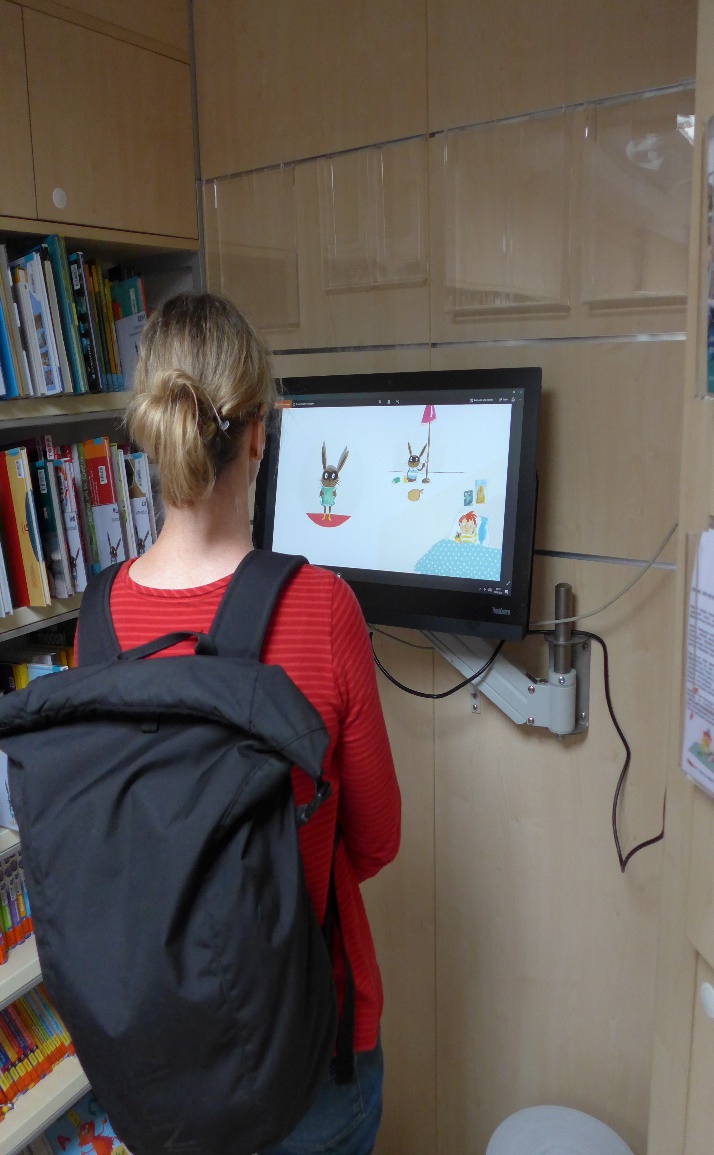 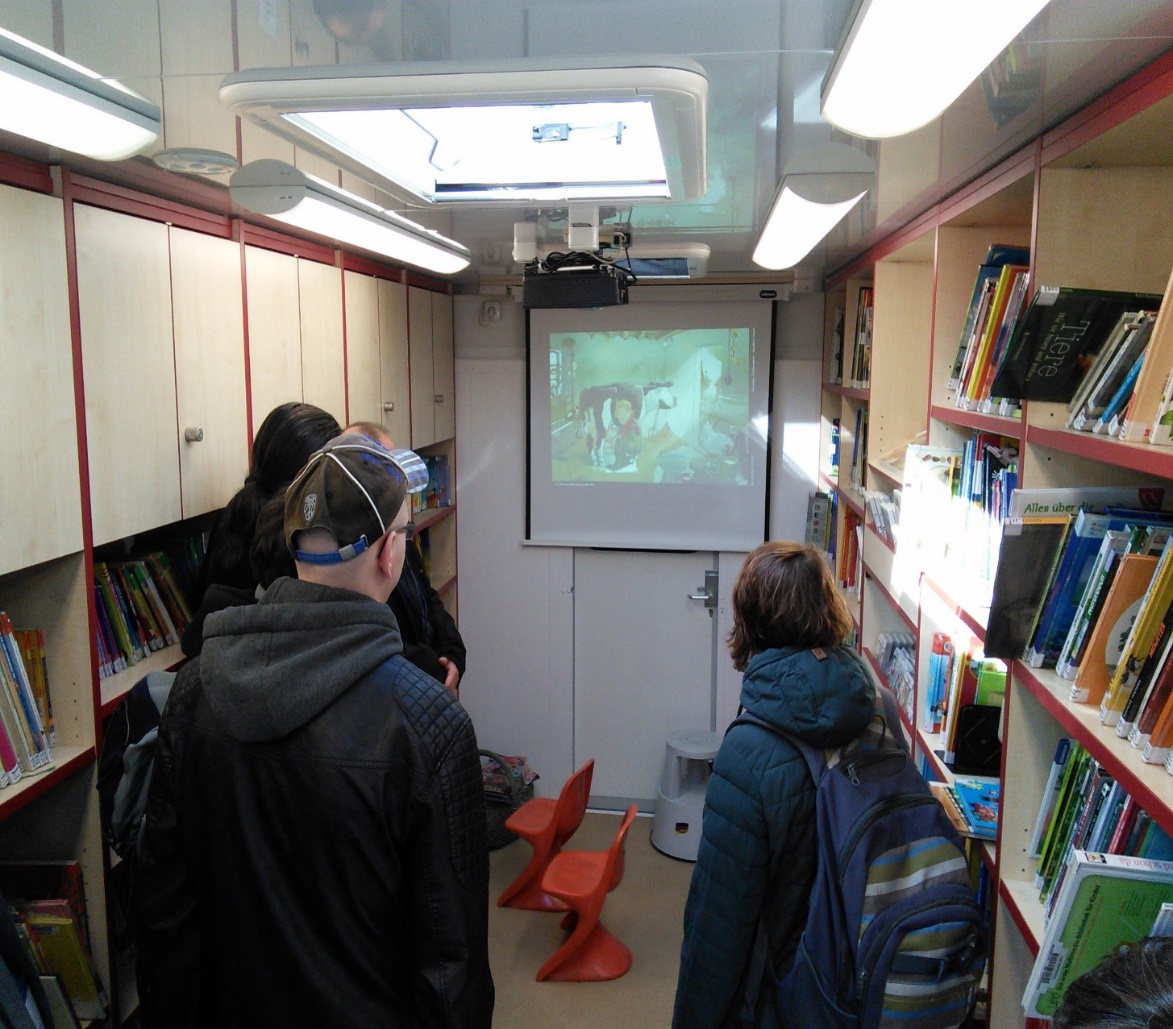 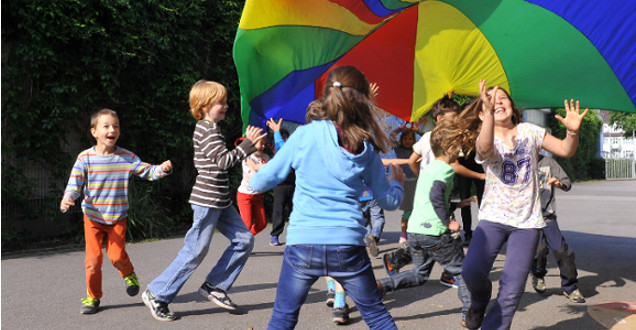 Zweiter Bus - 
Schafft das nicht der große Bus?
Schulbibliothekarischer Beirat / 12. Sitzung am 09.05.2019
Zweiter Bus - 
Schafft das nicht der große Bus?
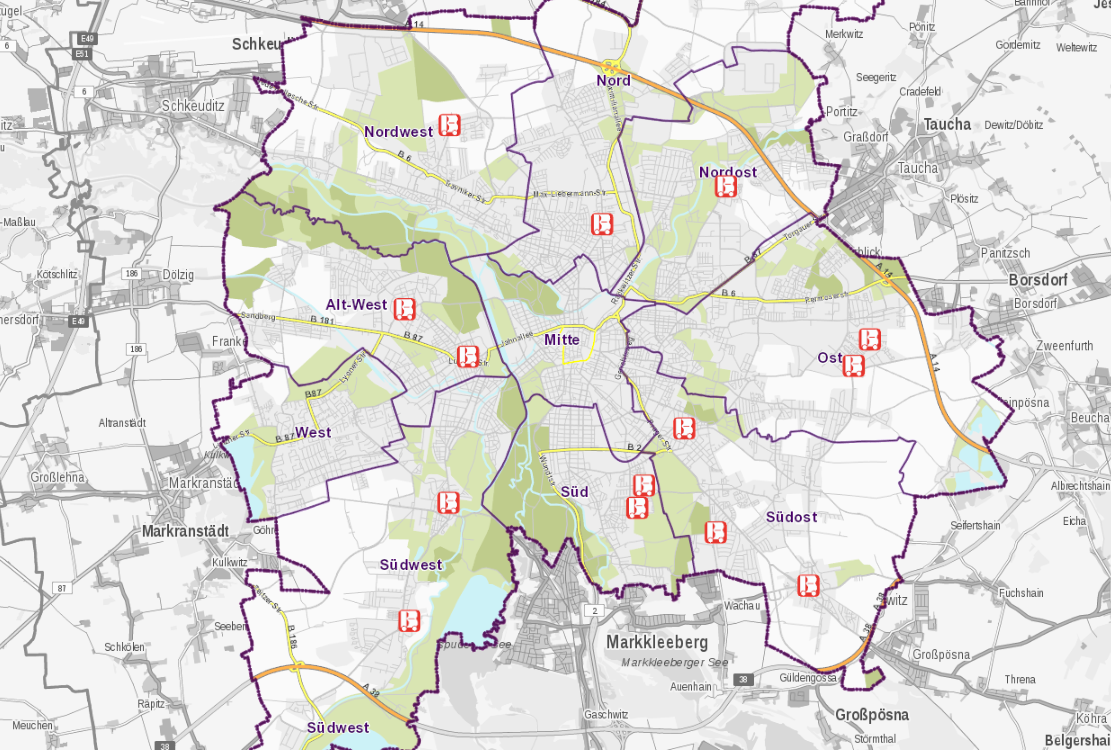 1. Haltestellen
IST: 
14 Haltestellen

A- und B-Woche

3 FahrerInnen

Flexibler Personaleinsatz

Halbjährlich geprüft
Schulbibliothekarischer Beirat / 12. Sitzung am 09.05.2019
Zweiter Bus - 
Schafft das nicht der große Bus?
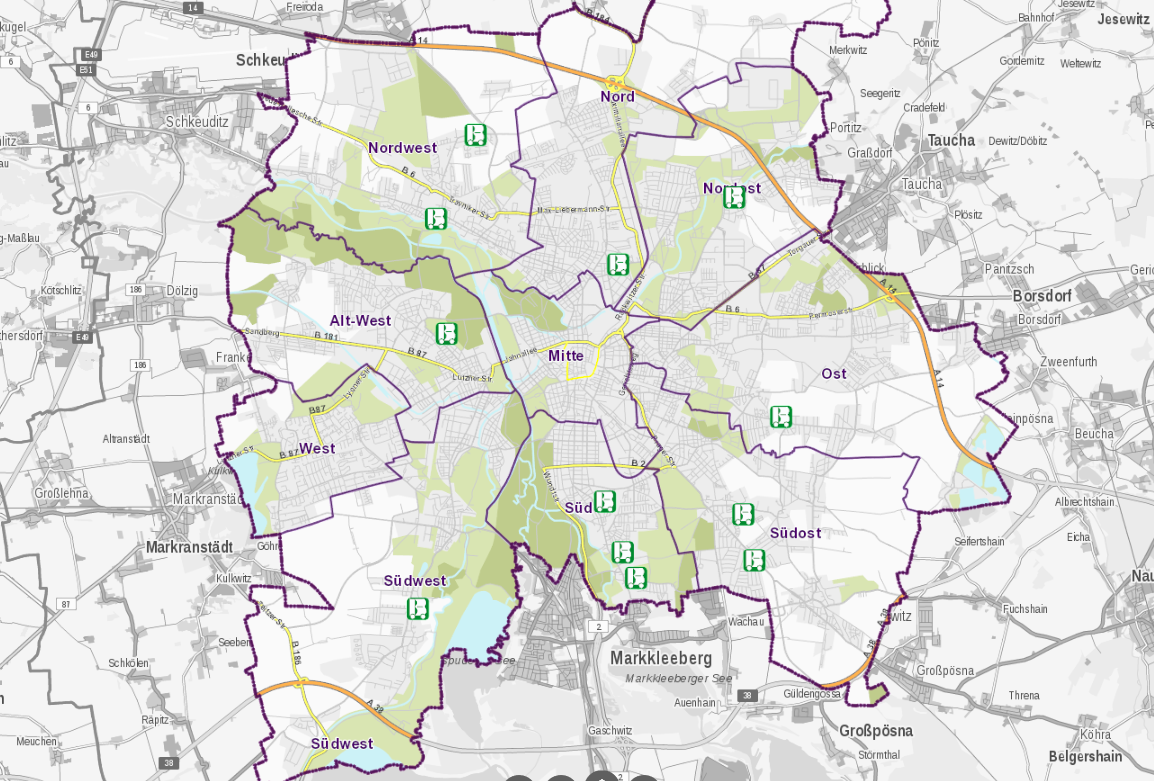 2. Bildungseinrichtungen
IST: 
12 KiTas & Schulen

A- und B-Woche

nur vormittags

StVO-Probleme

kein Fachpersonal
Nein, mehr schafft
der große Bus nicht!
Schulbibliothekarischer Beirat / 12. Sitzung am 09.05.2019
Welche Bedarfe gibt es 
überhaupt?
Schulbibliothekarischer Beirat / 12. Sitzung am 09.05.2019
Welche Bedarfe gibt es überhaupt?
1. Trends in Leipzig
Die wachsende Stadt!
Verdichtung und Erschließung von Randlagen
Mehr KiTas, mehr Schulen!
Mehr Ganztagsangebote!
Höhere Erwerbsquote – andere Öffnungszeiten!
ÖPNV-Anbindung nicht immer optimal!
Zahl der STB wird mittelfristig nicht ansteigen
…
Schulbibliothekarischer Beirat / 12. Sitzung am 09.05.2019
Welche Bedarfe gibt es überhaupt?
2. Abfrage SBAL
Für einige KiTas ist Weg zur Bibliothek zu weit!
Einige STB sind gar nicht erreichbar!
Einige Schulen ohne Schulbibliotheken
Mehr Kooperation mit STB erwünscht
KiTas freier Träger vermutlich mit viel größerem Bedarf
Was ist mit freien Schulen?
Was ist mit den Horten?
…
Schulbibliothekarischer Beirat / 12. Sitzung am 09.05.2019
Welche Bedarfe gibt es überhaupt?
Fazit & Lösungsansatz
> Es gibt Bedarfe, die nicht gedeckt werden können!
> Es gibt Probleme, die unsere „Bordmittel“ nicht lösen!
Fazit
> Wir müssen gemeinsame Lösungen suchen!
> Ein Ausbau mobiler Dienste ist ein Weg!
Lösungsan-satz
> Wir müssen uns strukturell ergänzen!
> Ein zweiter Bibliotheksbus ist eine echte Chance!
Schulbibliothekarischer Beirat / 12. Sitzung am 09.05.2019
Wie soll es weitergehen?
Nächste Schritte
1. Schulbibliothekarischer Beirat am 09.05.2019
2. Entwicklung eines Vorlageentwurfs bis Juli 2019
3. Anpassungen des Entwurfs bis August 2019
4. Schulbibliothekarischer Beirat im September 2019
5. Fertigstellung und Einreichen der Vorlage im IV. Quartal 2019
Schulbibliothekarischer Beirat / 12. Sitzung am 09.05.2019
Wie soll es weitergehen? -
Nächste Schritte
Vielen Dank für
Ihre Aufmerksamkeit!
Schulbibliothekarischer Beirat / 12. Sitzung am 09.05.2019